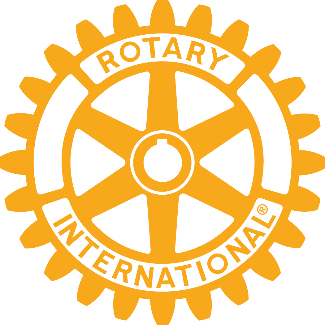 RLIDistrikt 2360
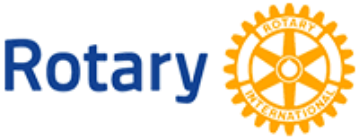 Distrikt 2360
Rotarys verktyg för ledarskap
Ledarskap som gör skillnad
Upptäck Rotarys rötter och framtid
Bygg starkare Rotary-gemenskap
Ta dina Rotary-ambitioner till nästa nivå
Stärka vår kultur av ständig utveckling och lärande
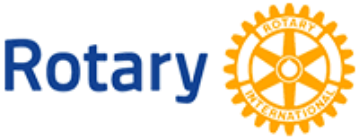 Distrikt 2360
Genomförande
3 st utbildningstillfällen / workshops
Facilatorer
Gruppdiskussioner och grupparbeten
Case-studier
Roller och uppdrag i Rotary
Presentationer
Ledarskaps- och medlemsstrategier
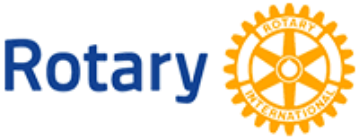 Distrikt 2360
Ledarskap
Service
Medlemskap
Modul 1
Rotarianen
Mitt ledarskap i Rotary
Mitt Rotary
Vår stiftelse ITRF grunder
Etik och yrkestjänst
Serviceprojekt
Effektiva ledarstrategier
Engagera medlemmar
Modul 2
Klubben
Rotarys möjligheter
Kommunikation
Ett attraktivt Rotary
Team Building
Vår stiftelse IIMålinriktad service
Bygga en starkare klubb
Strategisk planering
Vår stiftelse III
Internationell tjänst
Modul 3
Rotary-nätverket
Att göra skillnad
RLI framtida möjligheter
Image och PR
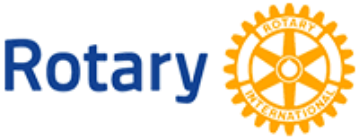 Distrikt 2360
Bli en effektiv ledare
Utveckling av nya projekt
Ökad medlemsvärvning
Förbättrad kommunikation
Ledarskapsutveckling
Skapande av partnerskap
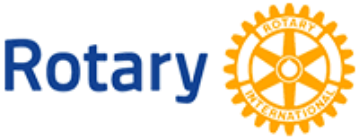 Distrikt 2360
RLI 2023/2024
Kurstillfälle 1: 		11 november 2023
Kurstillfälle 2: 		februari 2024
Kurstillfälle 3: 		april 2024
Kostnad: 			2 100 kr per deltagare
www.betheinspiration.se
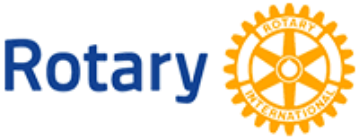 Distrikt 2360
Facilatorer
Ulla Andreasson, Orust RK
Lena Alervall, Lerum Aspen RK 
Ulla-Britt Andréasson, Landvetter Råda RK 
Björn-Ola Kronander, Borås Viskan RK 
Jerry Brattåsen, Alingsås Nolhaga RK 
Per Frykner, Trollhättan RK
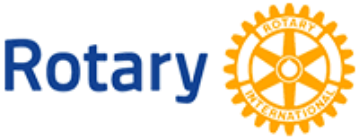 Distrikt 2360